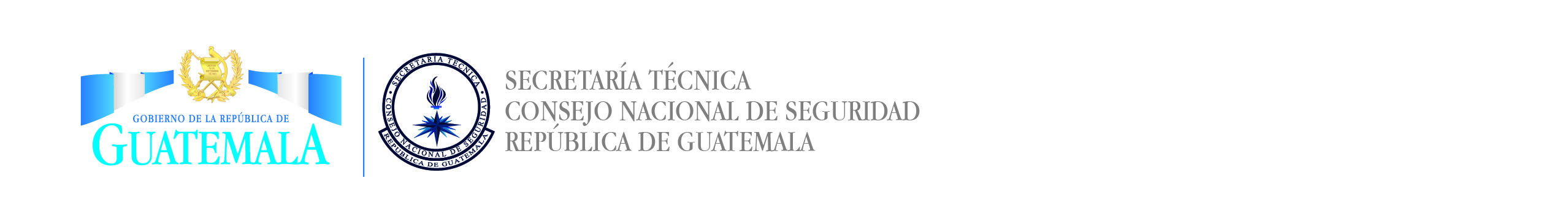 NUMERAL 19 , ARTÍCULO 10 – LEY DE ACCESO A LA INFORMACIÓN PÚBLICA

Contratos de arrendamiento de inmuebles, equipo, maquinaria o cualquier otro bien o servicio
Además se recomienda ingresar a los portales del Instituto Nacional de Estudios Estratégicos en Seguridad (INEES) y de la Inspectoría General del Sistema Nacional de Seguridad (IGSNS) al artículo 10 numeral 19, de Acceso a la Información, para la ampliación de esta información.
2017
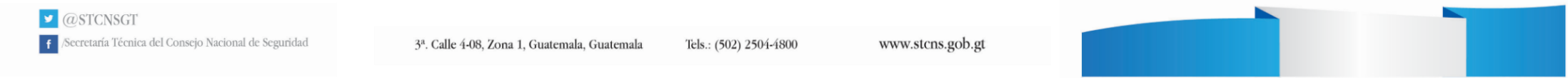